Update picture to reflect de-carbonized future of utilities
Your Random Acts of Innovation aren’t working 
A discussion on building an Innovation System
February 15th, 2024
Change is the only constant
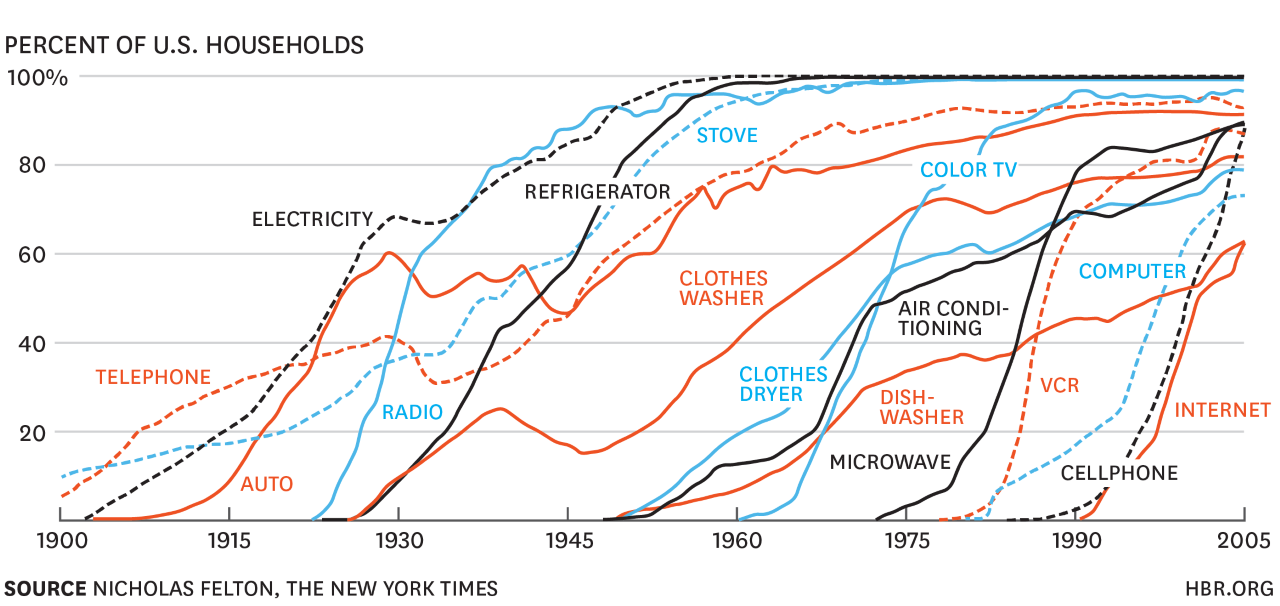 Disruption is accelerating. Corporate lifespans are shrinking
Average lifespan on S&P 500
Average lifespan on S&P 500
Rolling 7-year averages
Rolling 7-year averages
Projected
Projected
Years
Years
Source: “Corporate Longevity: Turbulence Ahead for Large Organizations,” Innosight briefing, Spring 2021
2
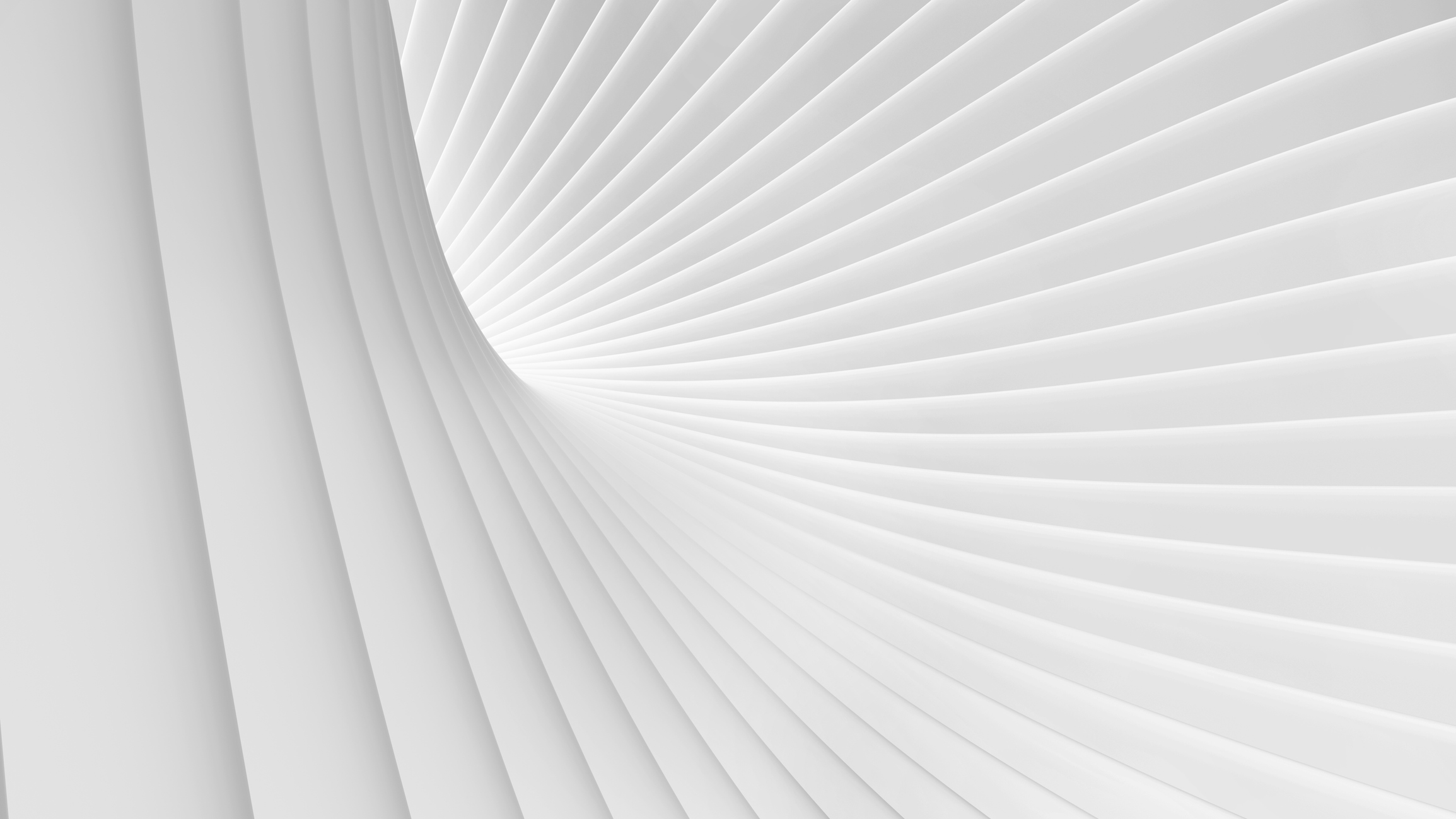 creates value
Innovation is…
something
different
that
More Revenues
Faster
Product
Process
Higher Customer Loyalty
Easier
Approach
Less Cost
Service
Cheaper
Higher Performing
Improved Retention
Others
3
Individual Innovation Initiatives
Predictable Failure Modes
Misalignment between enterprise strategy and innovation strategy leads to a portfolio of ideas that are never prioritized for meaningful investment and scaling.
Develop an Innovation  Strategy
1
No appropriate governance to oversee decision making and resource allocation means great ideas have nowhere to go or are inconsistent with strategic priorities.
2
Run a Hackathon
Leaders put pressure on funds to be reallocated toward core initiatives with clearer short-term return on investment (ROI).
Create an Innovation  Fund
3
Flawed interaction model between the innovation team and the core business  results in the team getting sucked into incrementalism or pursuing opportunities that are ultimately rejected by the business.
4
Build an Innovation Team
Implement Lean Startup  Sprints
5
No mechanisms to transition the post-sprint projects into business units.
Underlying beliefs about what it takes to be successful create resistance to behavior change, leading to increasing cynicism about the organization’s ability to innovate.
Build a Culture of  Innovation
6
Organizational confusion and frustration are created when the new role isn’t clearly integrated into strategy and resource allocation decisions.
Appoint a Chief  Innovation Officer
7
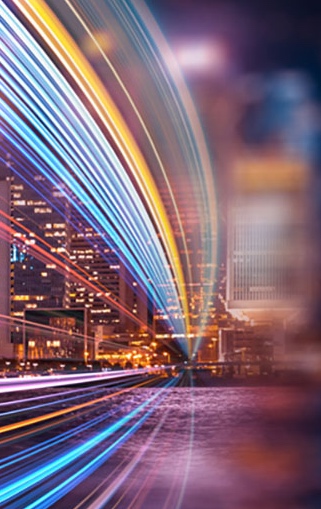 Prio
It takes an innovation system to drive innovation performance
Strategic PRIORITIES
Innovation PATHWAYS
Innovation PERFORMANCE
PEOPLE          & CULTURE
PORTFOLIO Governance
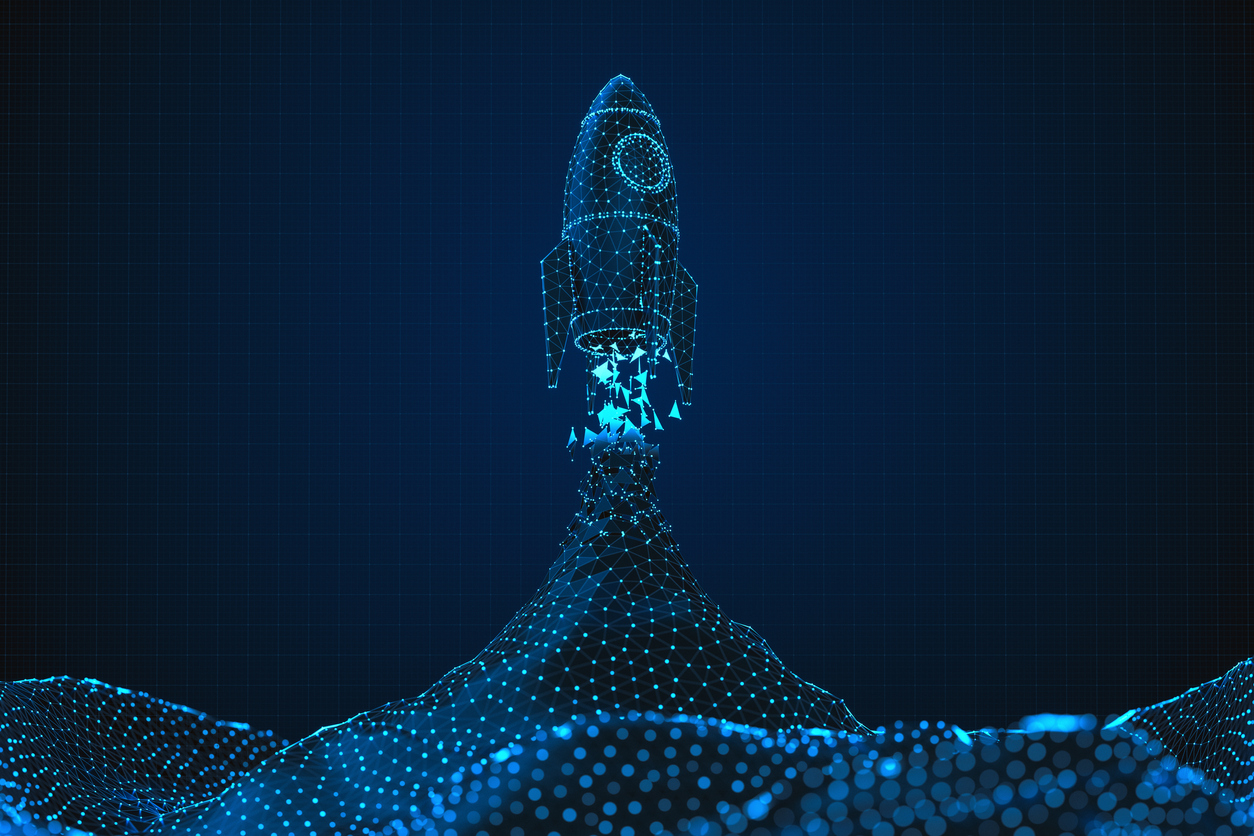 Poll: How would you characterize your company’s innovation approach?
Ad-hoc & uncoordinated
Getting started
Have pieces in place but work to do
Starting to hit our stride
Mature innovation system
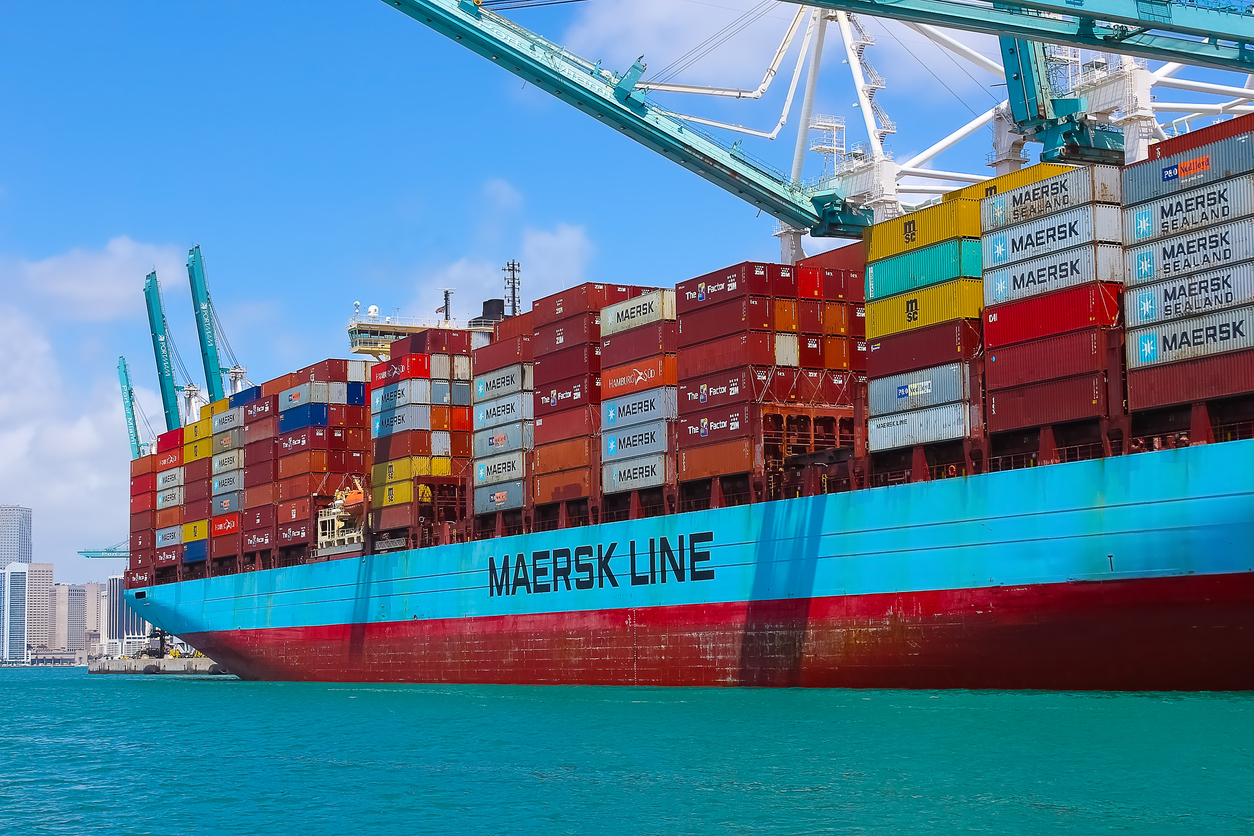